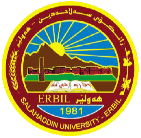 الموضوع: علم النفس التربوي
قسم اللغة العربية
المرحلة الثانية
جامعة صلاح الدين
كلية تربية الاساس
الدراسة الصباحية
2022-2023
مدرسة المادة:
د.هاوژین محمود عزیز
نظرية المحاولة والخطأ (إدوارد ثورندايك) (1874-1949)
نظرية المحاولة والخطأ  لأدوارد ثورندايك (1874-1949)
كان ثورندايك من أوائل علماء النفس الذين حاولوا تفسيرالتعلم بحدوث ارتباطات بين المثيرات والاستجابات.
 ويرى أن أكثر التعلم تميزا عند الإنسان والحيوان على حد السواء هو التعلم بالمحاولة والخطأ.
 يرى بأن التعلم هو تغير آلي في السلوك يتجه تدريجيا إلى الابتعاد عن المحاولات الخاطئة وتكرار المحاولات الناجحة التي تؤدي إلى إزالة حالة التوتر والوصول إلى حالة الإشباع. 
فالتعلم عند ثورندايك هو "تغير في الأداء أو تعديل في السلوك ناتج عن الخبرة".
تجارب ثورندايك:
إحدى ابرز تجاربه كانت على القطة التي توضع في قفص له باب يمكن فتحه إذا سحبت القطة الخيط المدلى داخل القفص. وكانت مهمة القطة الخروج من القفص للحصول على الطعام (المكافأة) الموجود خارج القفص. وقد كرر ثورندايك هذه التجربة عدة مرات، فوجد أن الوقت الذي تستغرقه القطة يتناقص تدريجيا إلا أن أصبحت تسحب الخيط فور دخولها القفص. وفسر ثورندايك عملية التعلم كالتالي:
بعد تمكن القطة من فتح الباب كوفئت بطبق سمك فقويت الرابطة بين المثير والاستجابة وأهم مبادئ التعلم التي توصل إليها هي قانون الأثر.
القوانين الرئيسية في نظرية المحاولة والخطأ:
اولا: قانون الاثر: Law of Effect: 
يرى ثورندايك أن النتائج المترتبة على السلوك هي المسؤولة عن تقوية الرابطة بين الوضع المثيري لذلك السلوك، حيث ان الارتباطات التي تتبع بسرور أو متعة تتقوى في حين ان انها تضعف اذا اتبعت بحالة مزعجة أو عدم الرضا. 
وينظر إلى قانون الأثرمن زاويتين:
الأثر الطيب ← يقوي الرابط← احتمال تكرار الفعل  قوي
الأثر السلبي"الضيق" ← يضعف الرابط ← احتمالية تكرار الفعل ضعيفة
ثانيا: قانون الاستعداد: Law of Readiness
يشير مفهوم الاستعداد عند ثورندايك الى الحالة المزاجية التي يكون عليها الفرد عند مواجهة الوضع المثيري، فقد أستخدم ثورندايك حالة الوصلات العصبية للدلالة على هذه الحالة.
ويرى ان هناك ثلاثة أوضاع لقانون ألاستعداد تتمثل في: 
اذا كانت الوحدة العصبية لدى الفرد على أستعداد لأداء سلوك ووجد ما يتيح او يسهل ظهوره، فأن ذلك يؤدي الى الشعور بالارتياح او الرضى. 
اذا كانت الوحدة العصبية لدى الفرد على أستعداد لأداء سلوك ووجد ما يعيقه، فأن ذلك يؤدي الى الاحباط وعدم الرضى أو الارتياح. 
اذا لم تكن الوحدة العصبية لدى الفرد مستعدة لأداء سلوك ما وأجبر على أدائه، فأن ذلك يؤدي الى الشعور بالضيق وعدم الارتياح.
ثالثا: قانون التدريب: Law of Exercise
يأخذ هذا القانون مظهرين يتمثلان في:
قانون الاستعمال: تتقوى الارتباطات أو الوصلات العصبية بالاستعمال والممارسة.
قانون الاهمال: تضعف الارتباطات أو الوصلات العصبية نتيجة عدم الاستخدام والممارسة.
لقد عدل ثورندايك في هذا القانون نتيجة لانتقادات، حيث وجد ان التدريب او الممارسة ليس من الضروري ان تؤدي الى تحسين الاداء ما لم يتبع هذا الاداء بتغذية راجعة. ومن هنا أكد ثورندايك على ضرورو وجود تغذية راجعة للسلوك اثناء عملية التدريس أو الممارسة.
* القوانين الثانوية في نظرية المحاولة والخطأ:
قانون تنوع الاستجابة Response Variation: يمثل قدرة المتعلم على استخدام استجابات متنوعة لمواجهة الوضع المثيري من اجل الحصول على الرضا والارتياح.
قانون الاتجاهLaw of Attitude : يشير هذا القانون الى تأثر السلوك بنوع الاتجاه الذي يظهره الفرد حيال الوضع المثيري. حيث ان وجود اتجاه ايجابي لدى الفرد نحو مثير معين يسهل ظهور السلوك حيال ذلك المثير.
قانون قوة العناصرLaw of Prepotency of Element : يشير الى الاستجابة الانتقائية التي تؤديها الفرد الى العنصر الاقوى في الوضع المثيري. حيث يختار الفرد عادة العنصر الاقوى في الموقف المثيري كي يتسجيب له.
قانون الانتماءBelongingness: يتمثل هذا المبدأ في ان الارتباطات تتشكل بسهولة بين العناصر التي تنتمي الى نفس الموقف او المجموعة أو الوضع المثيري. 
قانون الاستجابة بالمناظرة أو المماثلة Law of Response by Analogy: يشير الى قدرة المتعلم على تعميم الارتباطات الى الاوضاع المثيرية الجديدة المشابهة التي تم تشكيل الارتباطات فيها.
التطبيقات التربوية لنظرية ثورندايك:
يعتبر قانون الاستعداد من أهم القوانين، التي يجب أن يعيها ويستخدمها المعلم،  فالتعلم مرتبط بتهيؤ المتعلمين واستعدادهم للتعلم، وإلا فإنه لا يحدث، وعلى المدرس أن يبدأ بالاعتماد على ميول الأطفال الطبيعية.
يُستفاد من قانون التدريب في أن القيام بعمل ما يساعد على جعل القيام بيه للمرة الثانية أسهل وأيسر، وأقل أخطاءً من المرة الأولى، وهنا ما لم تتدخل عوامل أخرى تقلل أثر المران، ويترتب على ذلك أنه كلما كثرت عدد مرات العمل، أو الخبرة ثبت أثر التعلم.
إهمال العمل أو النشاط يُضعِف قدرة الإنسان على استعادته، والقيام به، وقد يصل الأمر به إلى النسيان، قانون الاستخدام مهم جدًّا، استخدام العمل واستخدام التعلم، ومثال ذلك: أن قراءة التلميذ لقصيدة من الشعر، تجعل قراءته الثانية لها أسهل، وأسلم من الأخطاء، وأنه بتكرار قراءتها يحفظها عن ظهر قلب، ويسهل عليه استظهارها.
يجب التعلم ينتقل من البسيط إلى المركب، ومن الوحدات الأولية إلى الأكثر تعقيداً مما يسهل تعلم بعض المواد كالحساب والهندسة .
استخدام التعزيز كعامل مهم لعملية التعلم سواء كان مادياً أو معنوياً مع مراعاة شروطه.